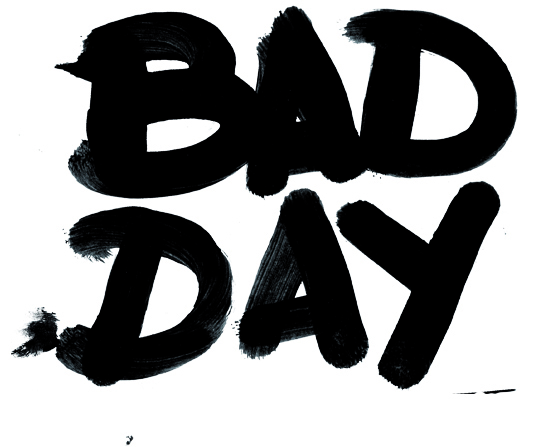 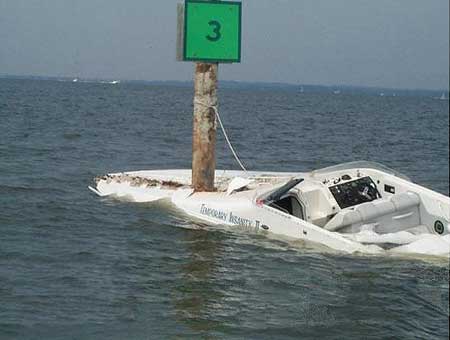 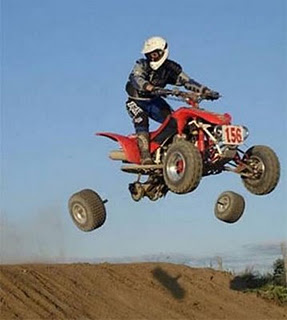 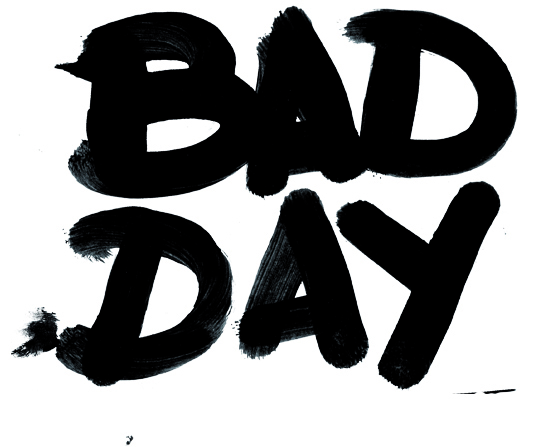 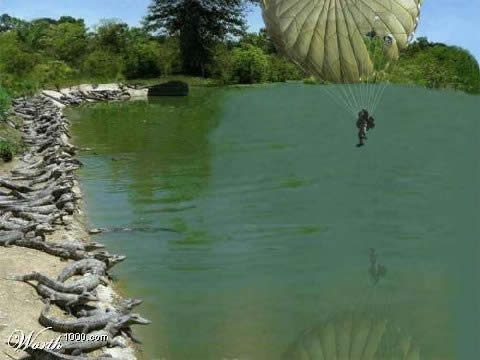 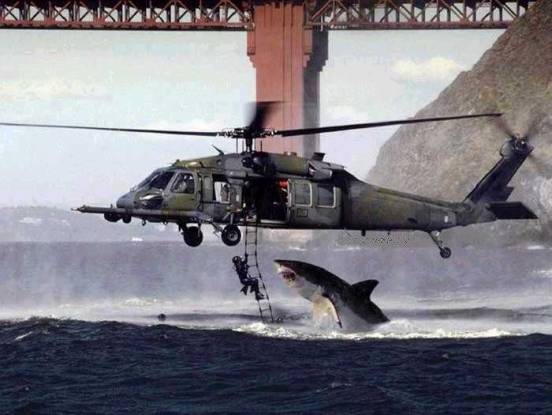 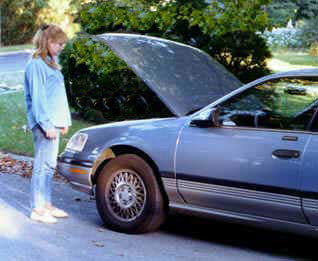 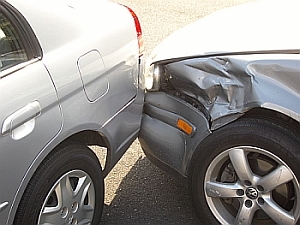 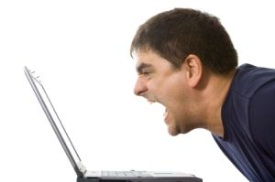 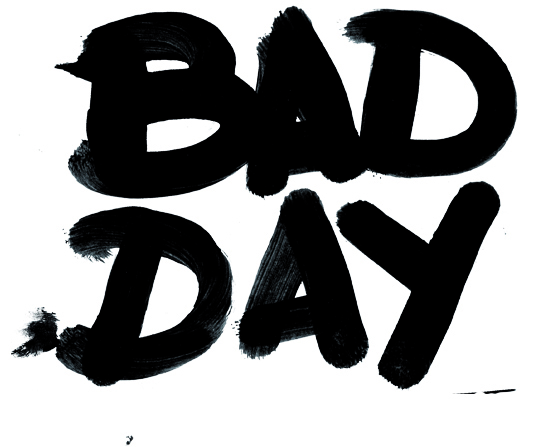 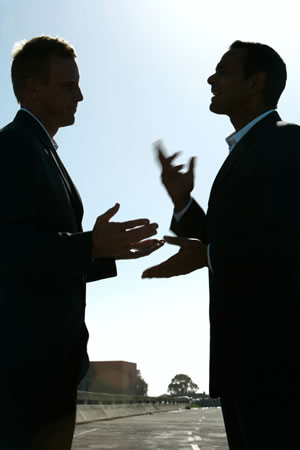 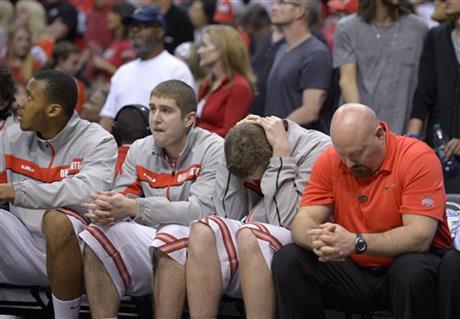 Wichita State 70, Ohio State 66
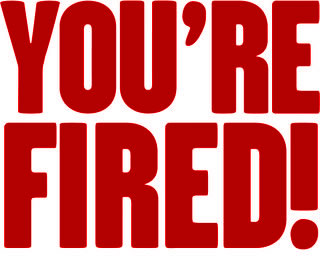 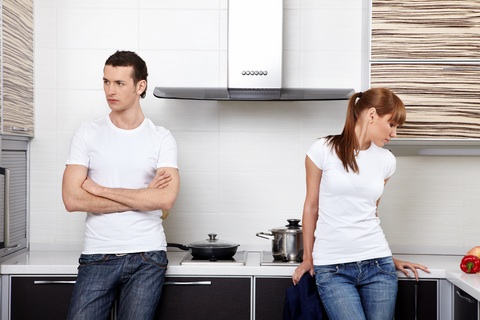 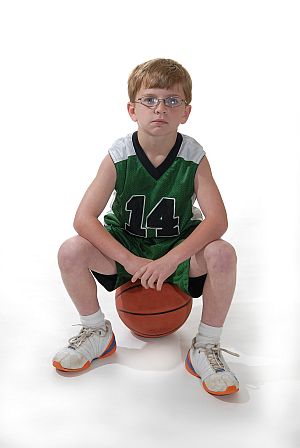 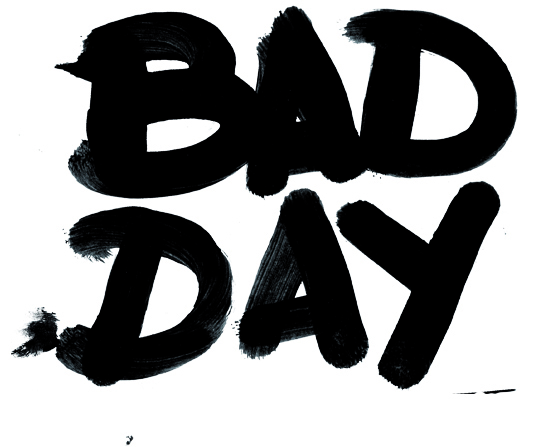 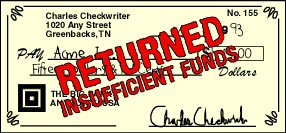 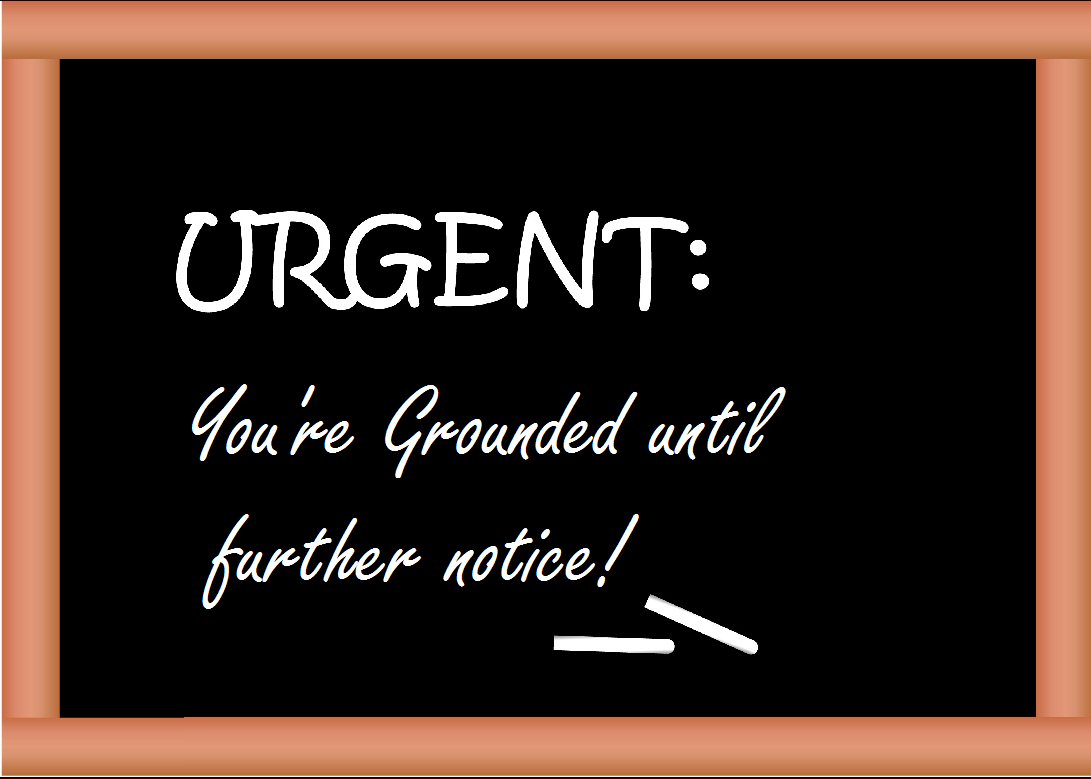 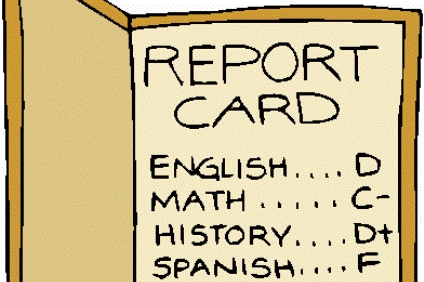 Having a Bad Day
David and the People ~ 1 Samuel 30:3-4

The Godly Man Job ~ Job 1:13-21; 2:7

The Prophet Ezekiel ~ Ezekiel 24:15-18

Good King Hezekiah ~ 2 Kings 19:8-13

The Thief on the Cross ~ Luke 23:39-43